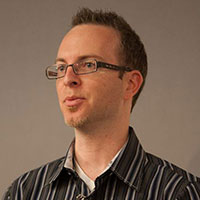 Richard Seroter
Integration MVP
The Open Source Messaging Landscape
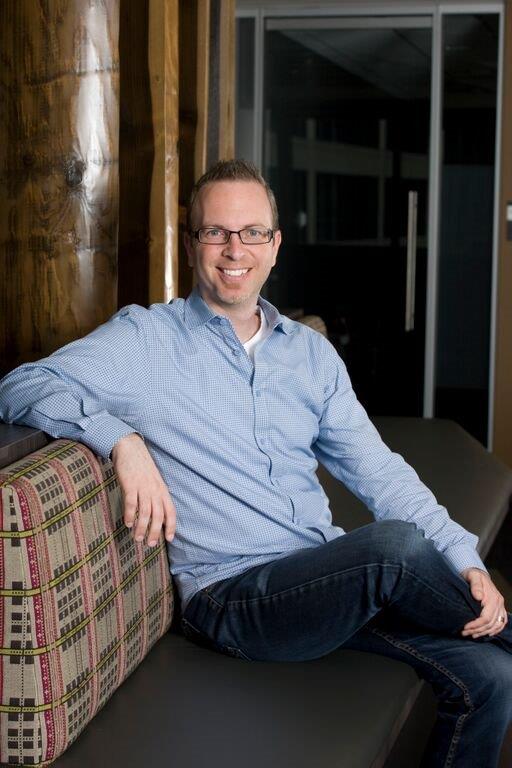 Richard Seroter
Sr. Director of Product at Pivotal
Lead Cloud Editor for InfoQ.com
9-time Microsoft MVP for Integration
Technical Trainer at Pluralsight
3-time Book Author
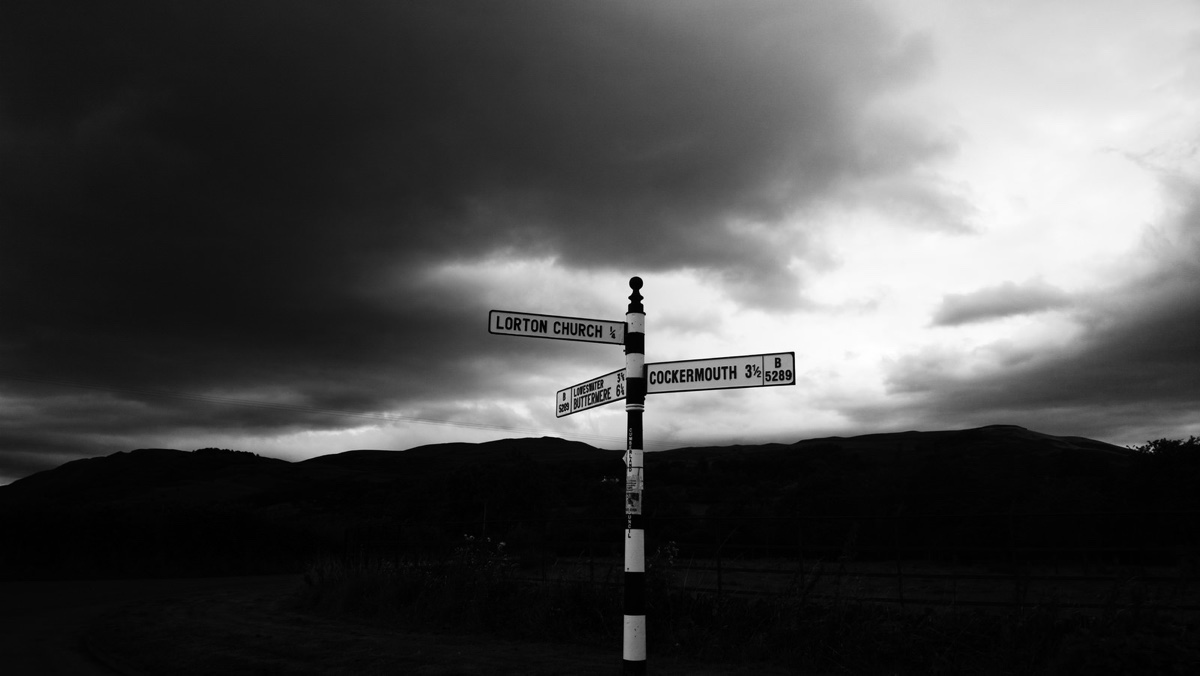 A different direction emerging for integration.
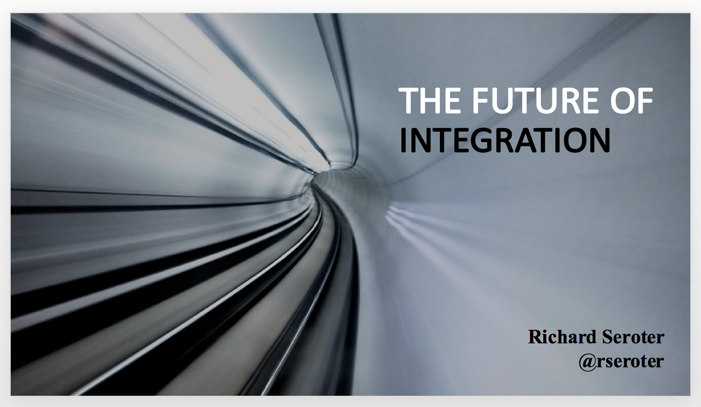 @rseroter
[Speaker Notes: Source: https://www.flickr.com/photos/seathepicture/14893913398/

Systems integration is more important than ever. More services, more endpoints, more participants. But it feels like the integration space is evolving.

I went looking for materials that described the trends that led to where we are now. Found my own presentation: http://www.slideshare.net/rseroter/the-future-of-application-integration-39516601

I highlighted these trends almost two years ago: cloud IoT, microservices, pre-canned integrations, containers, DevOps, IT budgets outside of IT, OSS, more.

This all leads to a new set of challenges.]
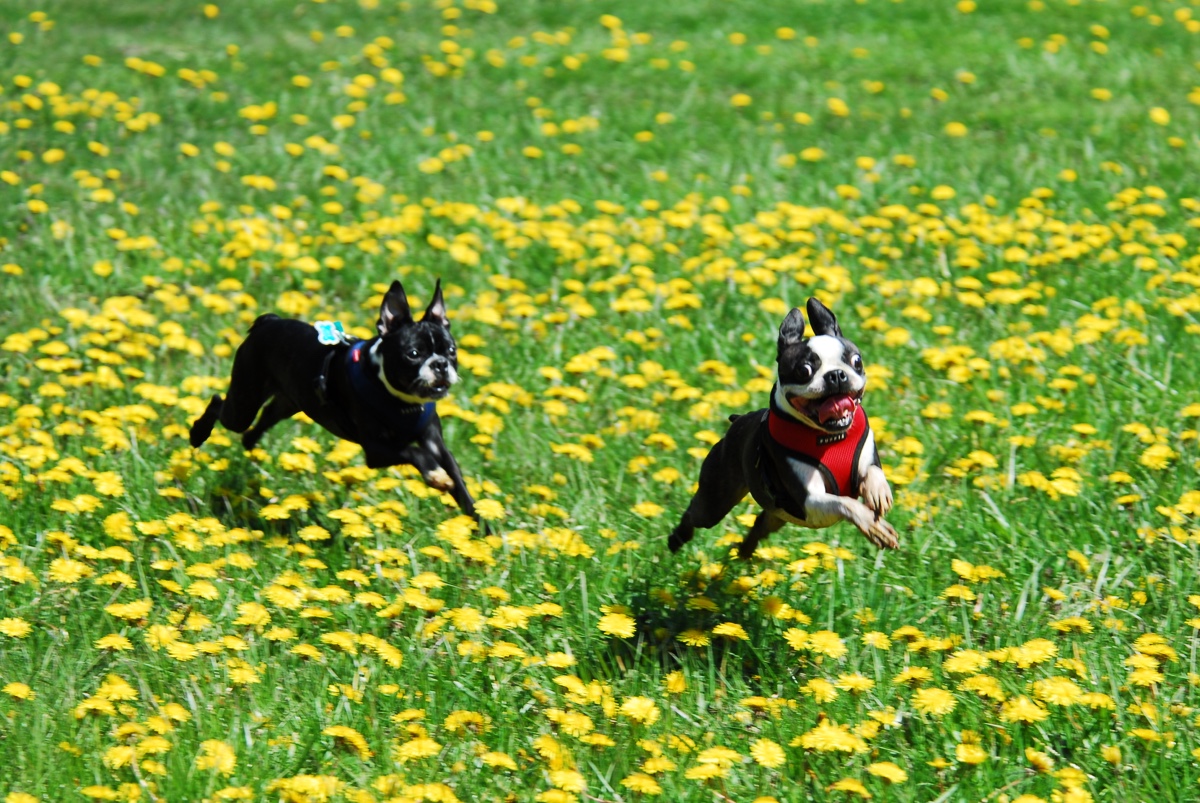 Feel like you’re falling behind?
@rseroter
[Speaker Notes: Source: https://www.flickr.com/photos/richseattle/5656483022/

Can be overwhelming! Even if you ignore the crazy pace of MSFT development in Azure – Service Bus, Event Hubs, IoT, Flow, Logic Apps, etc – there’s a TON of work happening in open source.]
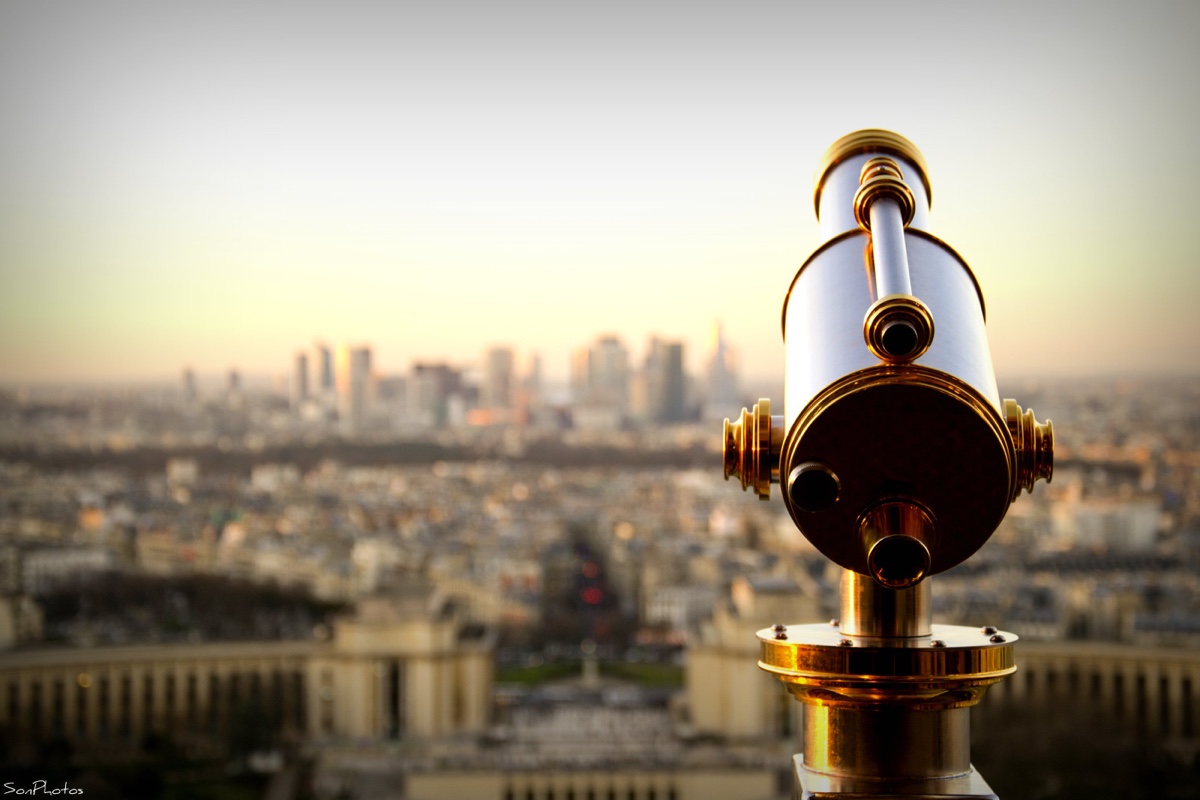 Let’s be aware of the options out there.
@rseroter
[Speaker Notes: Source: https://www.flickr.com/photos/56690322@N03/6706739587/

Let’s take a look at what’s out there. Expose you to what’s building in popularity, so that you feel prepared when your boss asks you about it!]
#1

#2

#3
Look at modern integration criteria
Review popular OSS integration tools
Compare to the Microsoft portfolio
@rseroter
#1

#2

#3
Look at modern integration criteria
Review popular OSS integration tools
Compare to the Microsoft portfolio
@rseroter
[Speaker Notes: This isn’t to say that this criteria represents the NORM. To be sure, I’d bet that the majority of app integration today is still connecting that dusty banking system to another system of record using pipe-delimited files and FTP. BUT, as those systems start to go offline, they’re being modernized or replaced with much of this criteria in mind.]
Base messaging patterns
Publish / Subscribe
Queuing
Request / Response
@rseroter
[Speaker Notes: Core messaging styles and patterns are timeless. Enterprise Integration Patterns book as relevant as ever.

Just may not need big, complex messaging systems to accomplish it!]
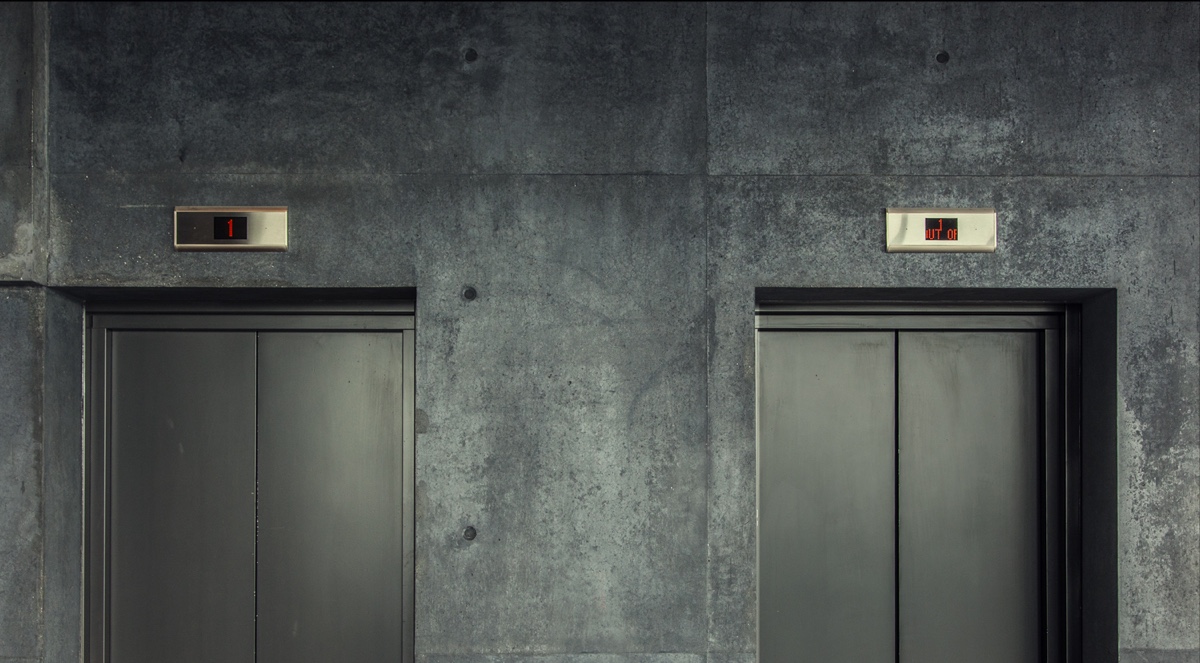 high availability and resilience
@rseroter
[Speaker Notes: Source: https://www.flickr.com/photos/jslicer1/9073651348/

The idea of a 9-5 app is going away. Systems are accessed at all hours, from all places, with unpredictable usage patterns. Integration solutions are expected to stay online, recover gracefully under load or node failure.

WHY (continual use, handle bursts, not relying solely on HTTP, want brokerage, heartbeat)
WHERE (microservices integration, platform backbones)]
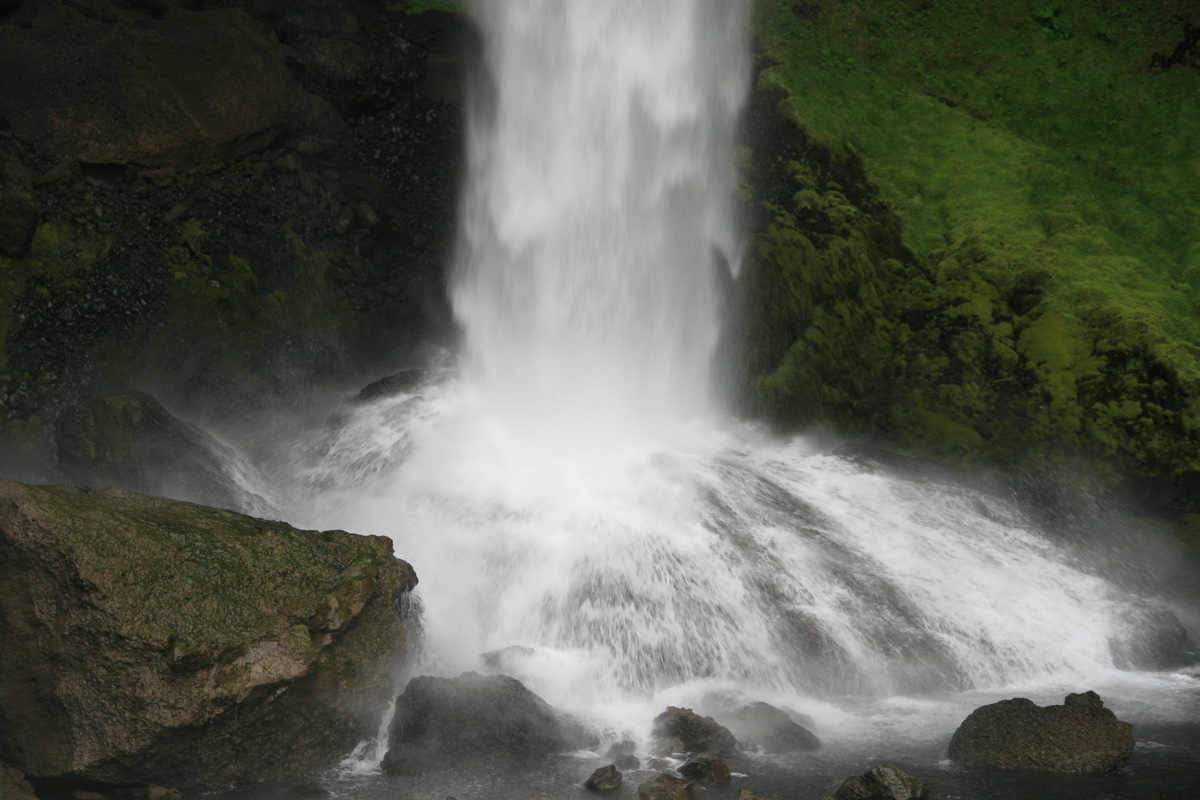 significant
throughput
@rseroter
[Speaker Notes: Source: https://www.flickr.com/photos/richardbarnett/14738836489/

High throughput

Big data, stream analytics, dozens or hundreds of microservices. All of these lead to significant chatter and need for not just high throughput but LOW LATENCY.

WHY (machine born data, real-time analytics)
WHERE (IoT, log data, click data, telemetry)]
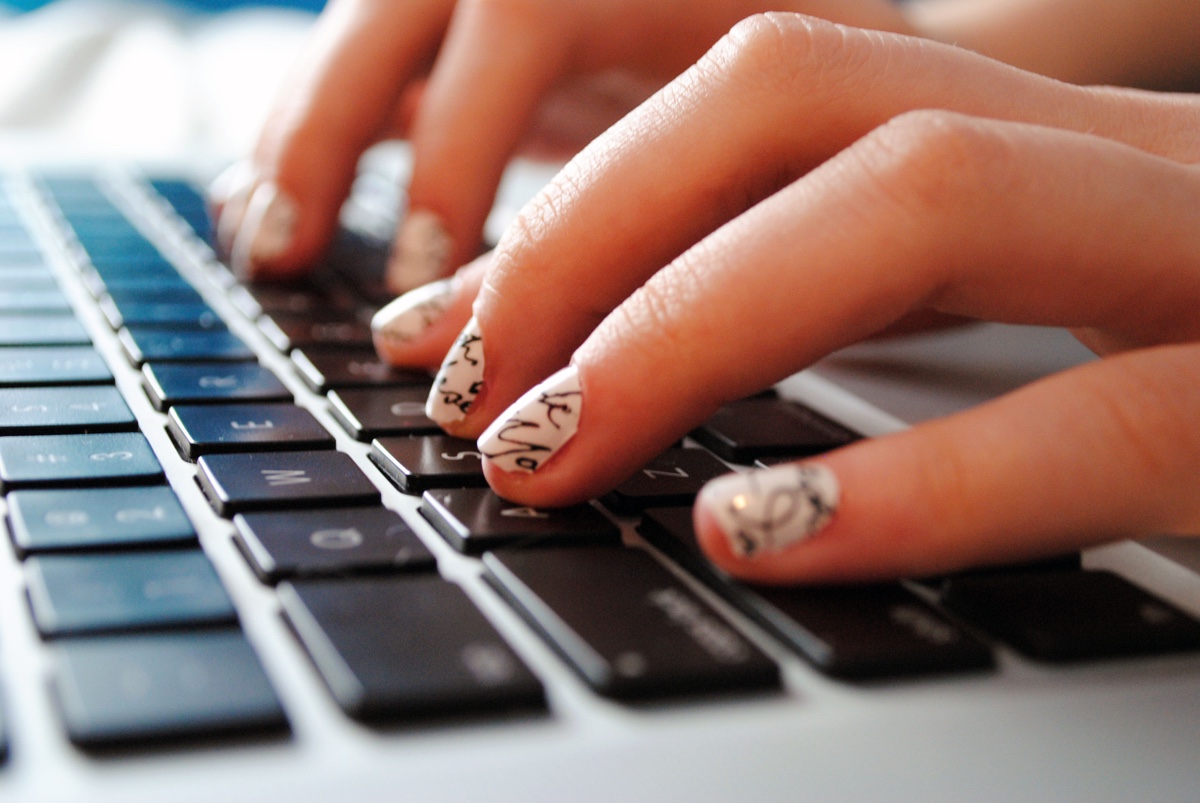 programmable and automated
@rseroter
[Speaker Notes: Source: https://www.flickr.com/photos/76220901@N03/6878355129/

Companies shouldn’t be using any software that can’t be installed consistently with no human involvement. Need to be able to stand up environments instantly on-prem or in the cloud so that I can experiment with a new version, do load testing, or provide an acceptance test setting for users.]
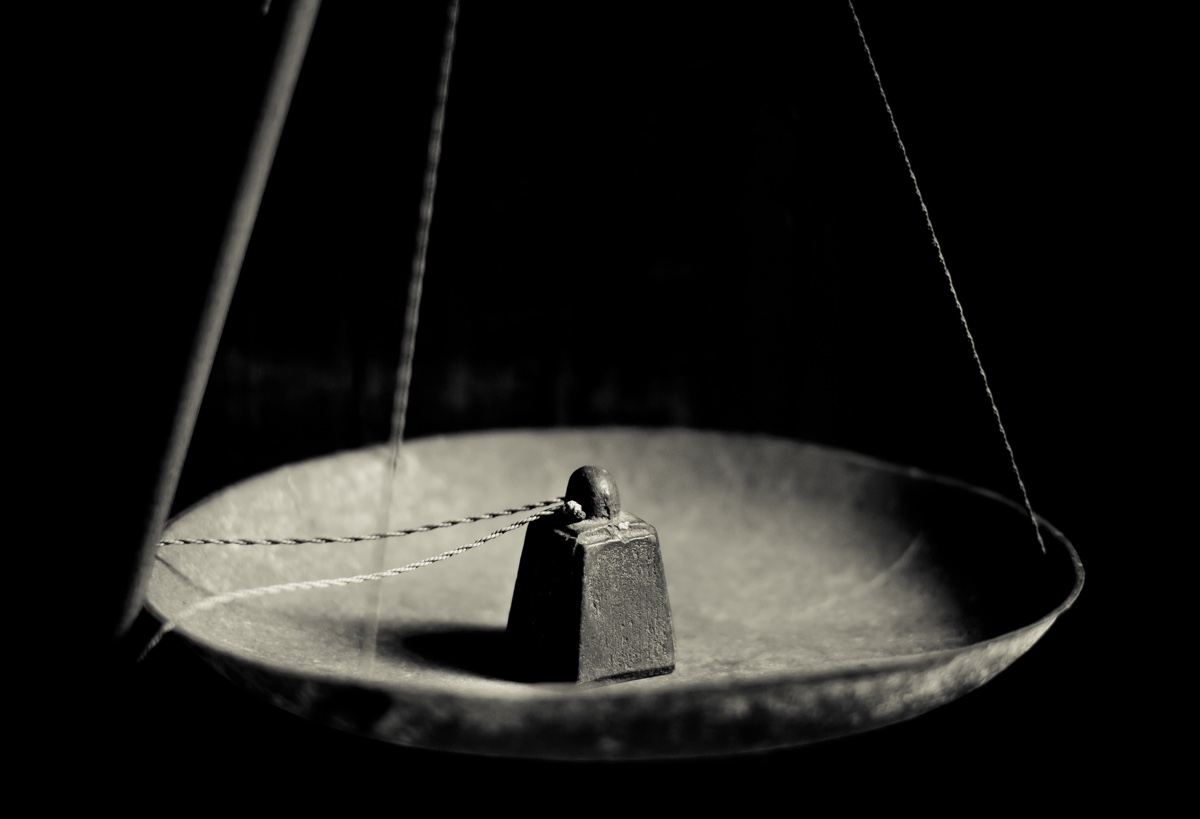 lightweight
@rseroter
[Speaker Notes: Source: https://www.flickr.com/photos/farbwahl/8940552738/

Microservices, not chock-full platforms

Messaging backbone between services; business and routing logic is in the service, not the messaging system

In order to support programmable, automated environments, I often need something small! Composable, limited dependencies. May have multiple components involved (edge to center, linking services) and don’t want something that unwieldy. 

WHY (IoT, cloud, container friendly)
WHERE (edge computing)]
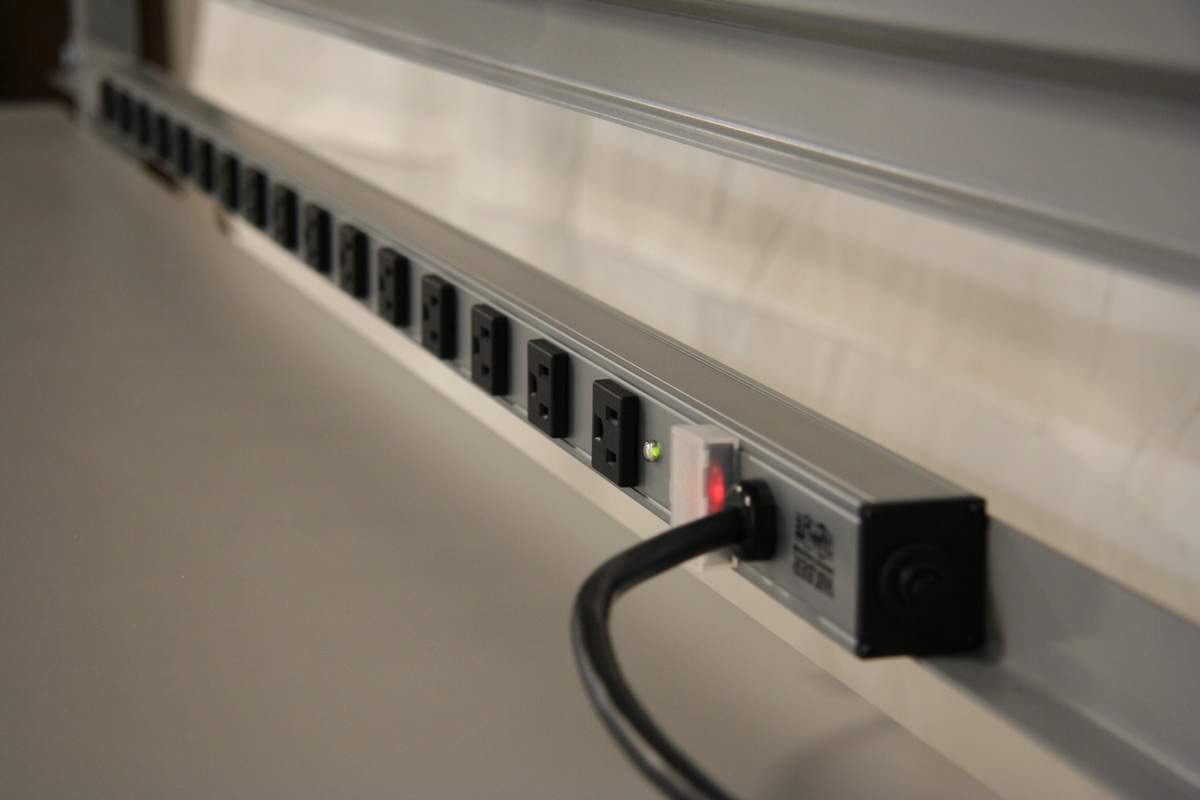 transient
endpoints
@rseroter
[Speaker Notes: Source: https://www.flickr.com/photos/formaspace/8315357012/

I may not know who all my subscribers are. From a BizTalk perspective, that feels like blasphemy (minus what ESB Toolkit let you do). But in this modern world, you have ephemeral services, and those that come and go on THEIR schedule.

WHY (more transient, less single point of contact for config)]
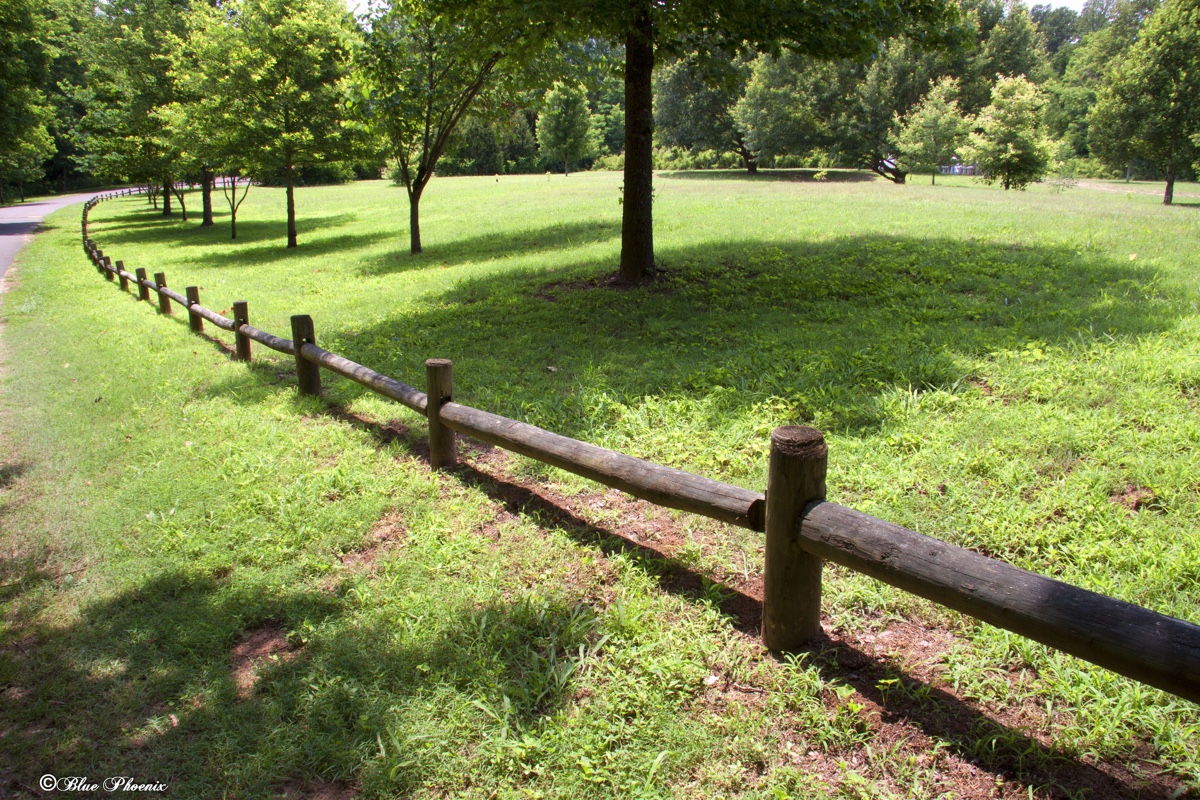 low barrier to entry
@rseroter
[Speaker Notes: Source: https://www.flickr.com/photos/blue_wave/7165137785/

Straightforward to use by ANY engineer, not just a shared integration team. Numerous SDKs available, ecosystem is great.]
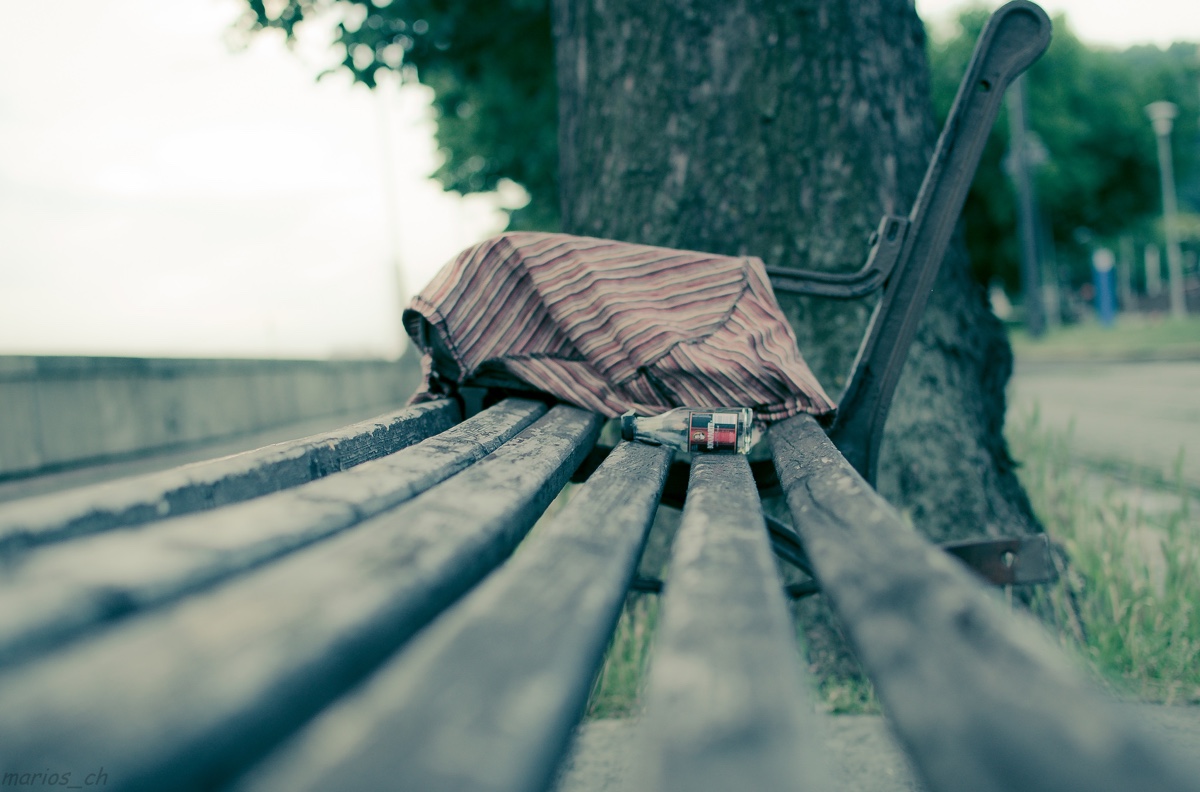 Leave Behind …

Application Adapters
Transformation Engine
Workflow
Rich User Interface
Integration Teams
@rseroter
[Speaker Notes: Source: https://www.flickr.com/photos/78164779@N06/9327710998/

Clearly still important, but not as critical as part of a centralized engine …]
#1

#2

#3
Look at modern integration criteria
Review popular OSS integration tools
Compare to the Microsoft portfolio
@rseroter
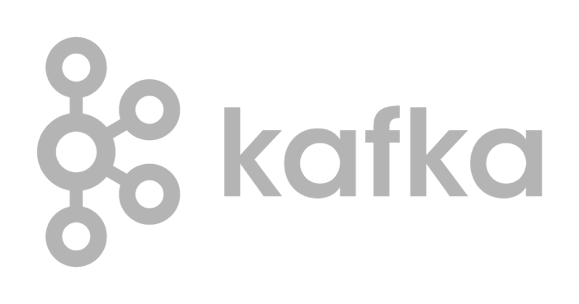 @rseroter
what is it?
“Kafka is a distributed, partitioned, replicated commit log service. It provides the functionality of a messaging system, but with a unique design."
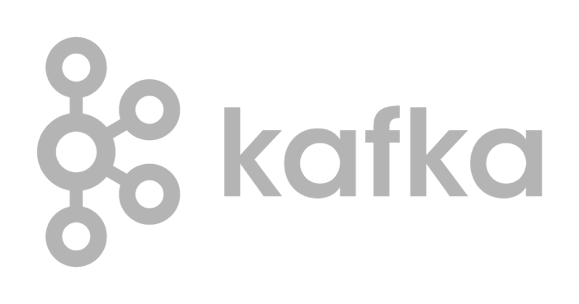 @rseroter
what should I know?
Built by LinkedIn, open sourced in 2011

Binary protocol over TCP, lots of SDKs

Basic pub/sub, queue routing

Designed to persist large amounts of data

Targets real-time and batch consumers
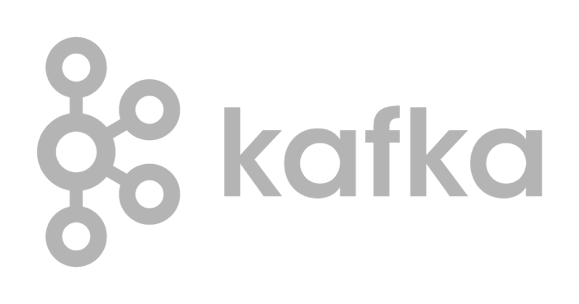 @rseroter
how does it work?
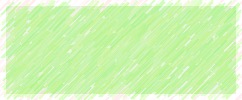 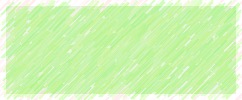 producer
producer
zookeeper
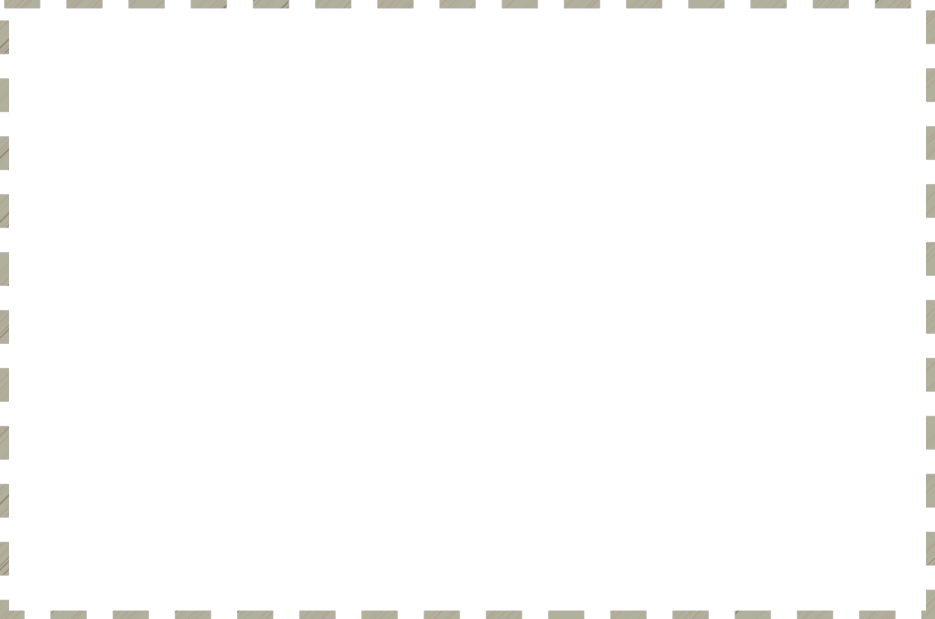 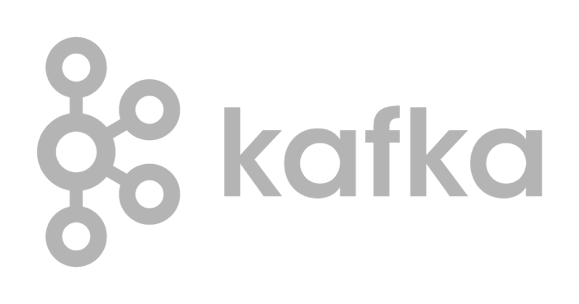 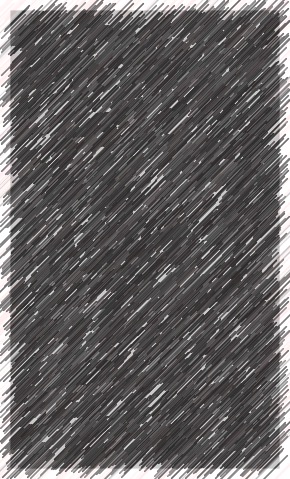 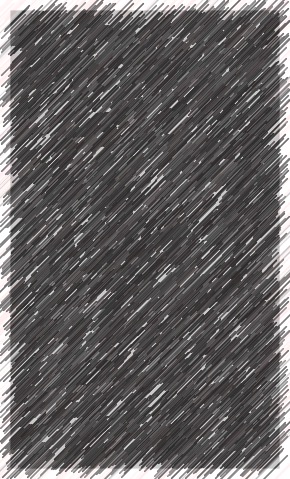 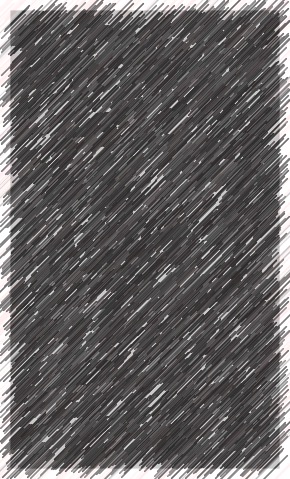 topic 1
(partition 1)
topic 1
(partition 1)
topic 1
(partition 1)
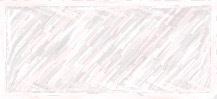 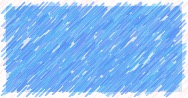 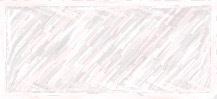 topic 1
(partition 2)
topic 1
(partition 2)
topic 1
(partition 2)
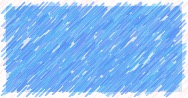 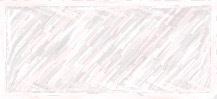 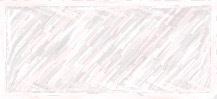 topic 1
(partition 3)
topic 1
(partition 3)
topic 1
(partition 3)
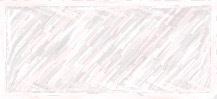 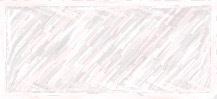 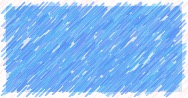 broker
broker
broker
C1 offset: 5
C2 offset: 9
C2 offset: 5
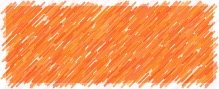 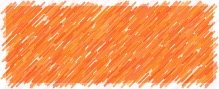 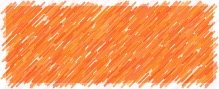 consumer 1
consumer 2
consumer 3
@rseroter
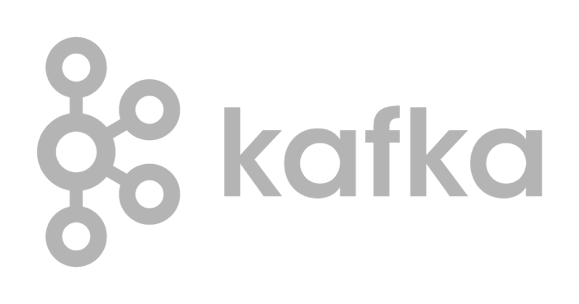 DEMONSTRATION
@rseroter
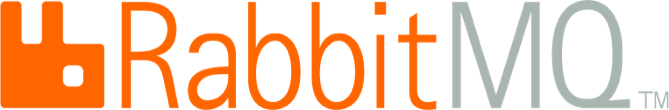 @rseroter
what is it?
“RabbitMQ is a messaging broker - an intermediary for messaging. It gives your applications a common platform to send and receive messages, and your messages a safe place to live until received."
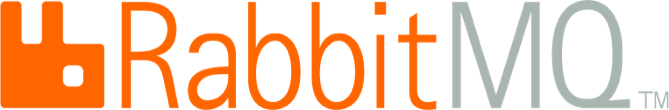 @rseroter
what should I know?
Implements AMQP standard

Pluggable architecture

Can persist data to disk, or just RAM

Supports multiple routing strategies

Mature ecosystem
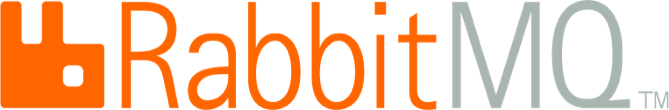 @rseroter
how does it work?
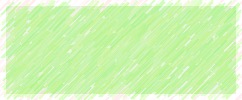 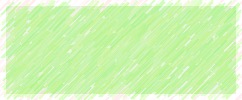 producer
producer
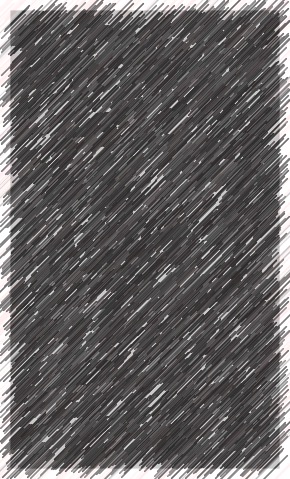 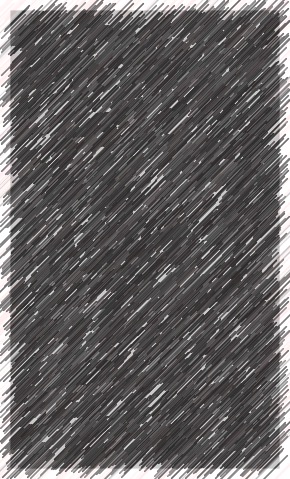 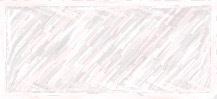 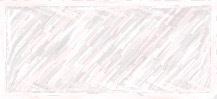 exchange
exchange
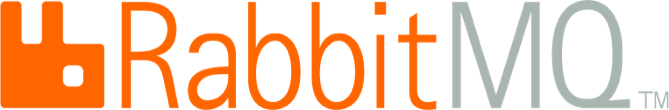 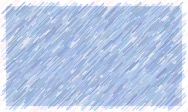 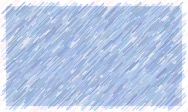 broker
broker
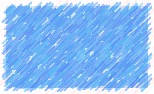 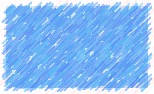 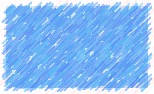 queue 1
queue 2
queue 3
node
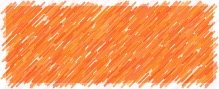 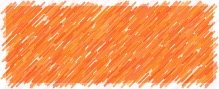 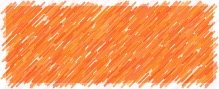 consumer 1
consumer 2
consumer 3
@rseroter
DEMONSTRATION
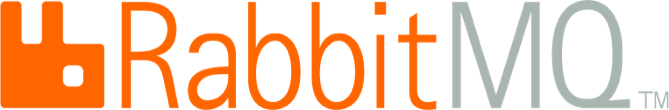 @rseroter
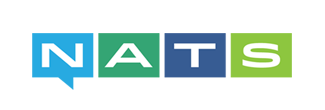 @rseroter
what is it?
“NATS acts as a central nervous system for distributed systems. Unlike traditional enterprise messaging systems, NATS provides an always on ‘dial-tone’."
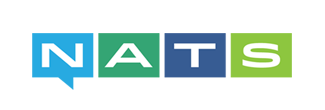 @rseroter
what should I know?
Very lightweight engine written in Go

Text protocol over TCP, lots of SDKs

Pub/sub with queue-like options

Auto-prunes slow, lazy client connections
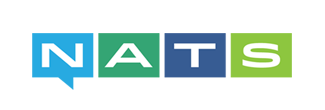 @rseroter
how does it work?
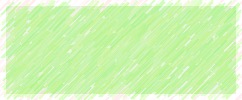 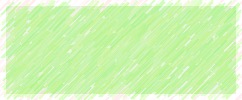 producer
producer
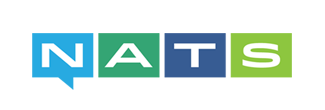 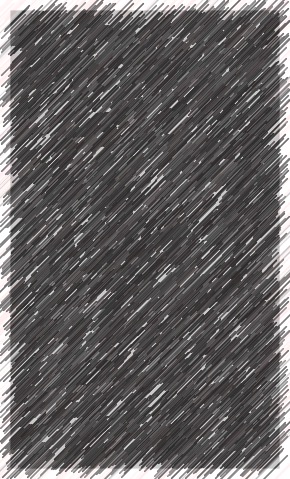 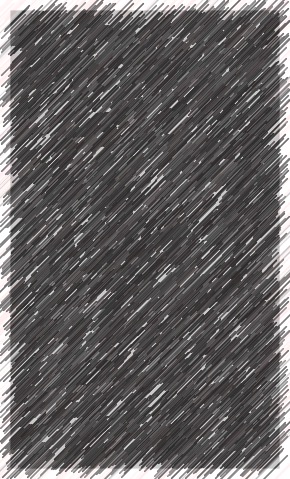 NATS server
NATS server
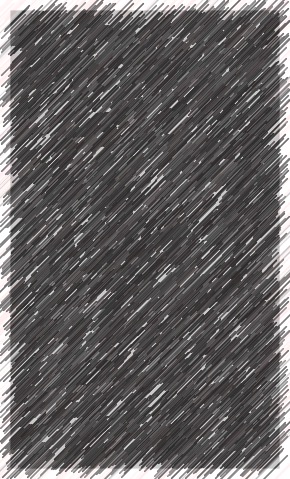 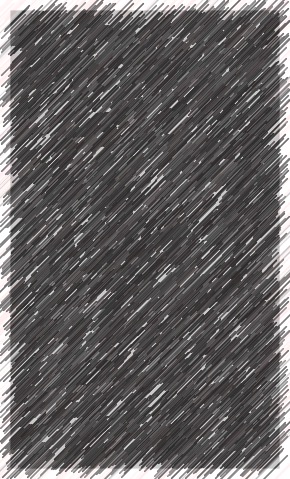 NATS server
NATS server
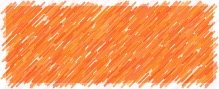 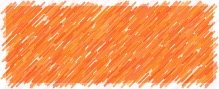 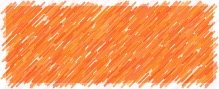 consumer 1
consumer 2
consumer 3
@rseroter
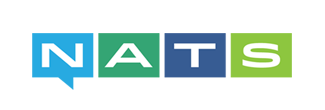 DEMONSTRATION
@rseroter
#1

#2

#3
Look at modern integration criteria
Review popular OSS integration tools
Compare to the Microsoft portfolio
@rseroter
Kafka is               like …
kind of
Azure Event Hubs
Why?
Ordered sequence of events stored in partitions, read via offset

Not an enterprise message bus, but biased towards velocity

Different protocol support, hosting options, architecture
@rseroter
RabbitMQ is               like …
kind of
Azure Service Bus
Why?
AMQP support 

Similar pub/sub constructs

Different hosting options, durability choices
@rseroter
NATS is               like …
kind of
???
Why?
Unique portability, performance story

Can play the role of one-way/two-way communication hub
@rseroter
#1

#2

#3
Look at modern integration criteria
Review popular OSS integration tools
Compare to the Microsoft portfolio
@rseroter
Thank you!
@rseroter